Special Topics in Educational Data Mining
HUDK5199Spring term, 2013
February 25, 2013
Today’s Class
Feature Engineering and Distillation - What
Special Rules for Today
Everyone Votes
Everyone Participates
Feature Engineering
Not just throwing spaghetti at the wall and seeing what sticks
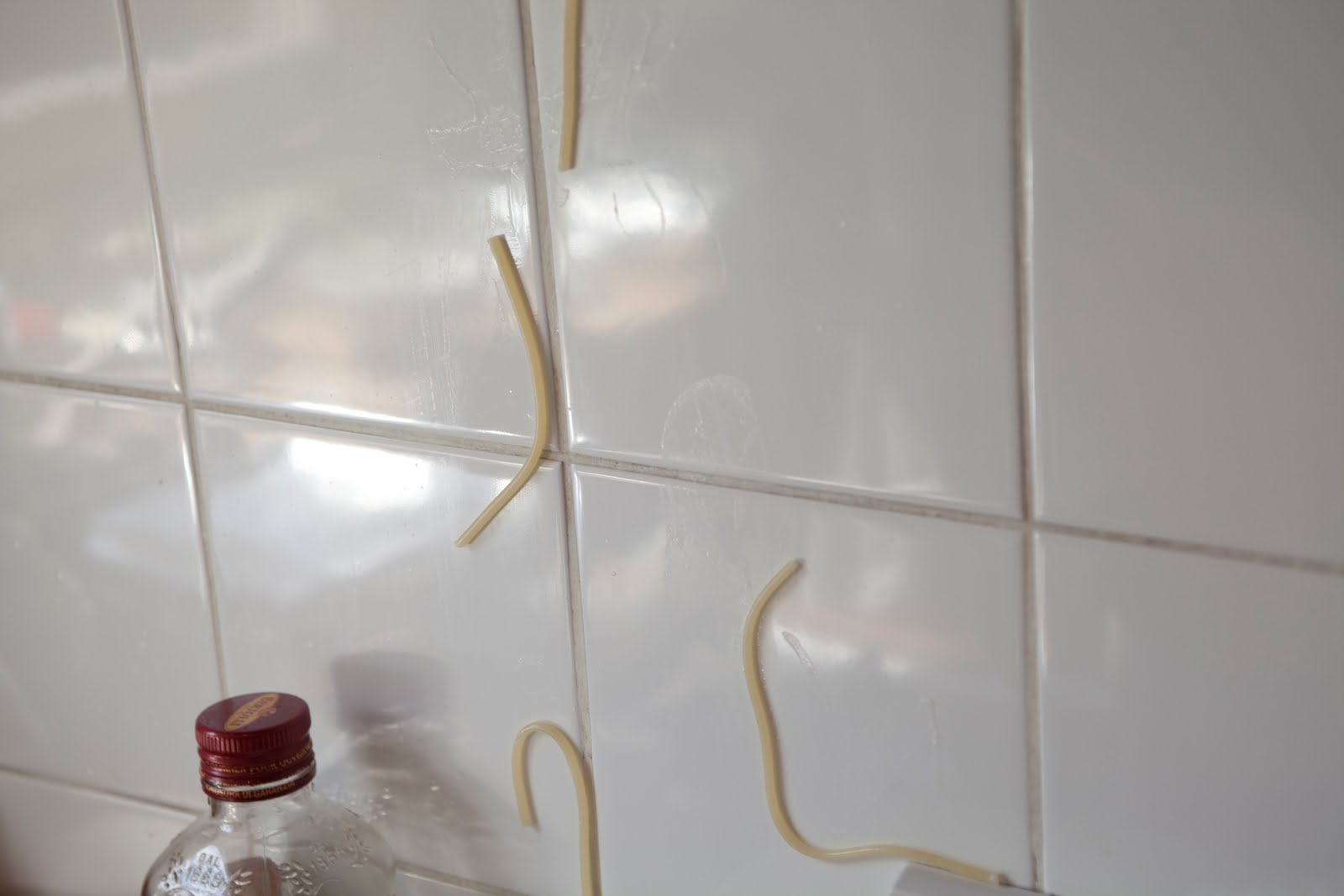 Construct Validity Matters!
Crap features will give you crap models

Crap features = reduced generalizability/more over-fitting

Nice discussion of this in Sao Pedro paper I assigned
What’s a good feature?
A feature that is potentially meaningfully linked to the construct you want to identify
Let’s look at some features used in real models
Split into groups of 3-4

Take a sheet of features

Which features (or combinations) can you come up with “just so” stories for why they might predict the construct?

Are there any features that seem utterly irrelevant?
Each group
Tell us what your construct is

Tell us your favorite “just so story” (or two) from your features

Tell us which features look like junk

Everyone else: you have to give the feature a thumbs-up or thumbs-down
Now…
Let’s take a break
I need 3 volunteers
Volunteers
#1, #2: “Wee dee dee dee”

#3: “Weema wompa way”
Everyone else
Has to sing a verse of “In the jungle…”

With an animal that no one else has mentioned yet
In the jungle….
Now that we’re all feeling creative
Now that we’re all feeling creative
Break into *different* 3-4 person groups than last time
Now that we’re all feeling creative
Make up features for Assignment 4

You need to
Come up with a new feature
Justify how you can would it from the data set
Justify why it would work
I need a volunteer
I need a volunteer
Your task is to write down the features suggested

And the counts for thumbs up/thumbs down
Now…
Each group needs to read their favorite feature to the class and justify it

Who thinks this feature will improve prediction of off-task behavior?

Who doesn’t?

Thumbs up, thumbs down!
Comments or Questions
About Assignment 4?
Special Request
Bring a print-out of your Assignment 4 solution to class
Next Class
Monday, February 27

Feature Engineering and Distillation – HOW

Assignment Due: 4. Feature Engineering
Excel
Plan is to go as far as we can by 5pm
We will continue after next class session

Vote on which topics you most want to hear about
Topics
Using average, count, sum, stdev (asgn. 4 data set)
Relative and absolute referencing (made up data)
Copy and paste values only (made up data)
Using sort, filter (asgn. 4 data set)
Making pivot table (asgn. 4 data set)
Using vlookup (Jan. 28 class data set)
Using countif (asgn. 4 data set)
Making scatterplot (Jan. 28 class data set)
Making histogram (asgn. 4 data set)
Equation Solver (Jan. 28 class data set)
Z-test (made up data)
2-sample t-test (made up data)

Other topics?
The End